Intelligens rendszerfelügyelet
Rendszermonitorozás
Tóth Dániel, Kocsis Imre
[Speaker Notes: Utolsó módosítás: 2011. 04. 06.]
„Kézbentartott” rendszer
sicily
10.10.10.1
DHCP, AD Server
chicago
10.10.10.2
Belső web
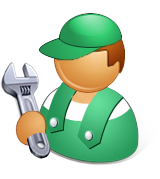 don
DHCP
10.10.10.10
255.255.255.0
rome
152.66.252.250
10.10.10.254
Én kézbentartom az egész birodalmat!- elégedetten hátradől
vegas
10.10.10.3
Külső web
Káosz
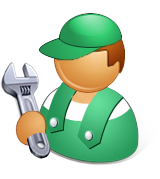 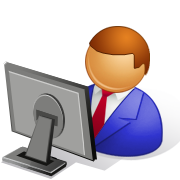 Nem megy „Az Internetem”!
No de mégis mi a probléma?
Hát a böngészőben nem látom a weboldalunkat…
Megnézem…
Káosz
?
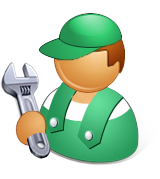 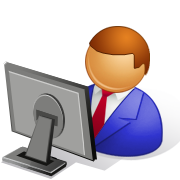 ?
?
?
Na vajon mi nem működik?
?
Ez jó sok minden lehet…
Káosz
!
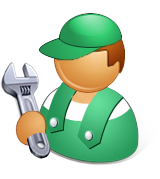 
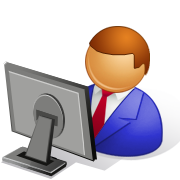 



Kézbentartott rendszer… mi?!
Hogy nem vetted idáig észre?


Na vajon mi nem működik?

Húú, hát itt sok mindennel baj van…


Káosz

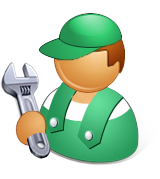 
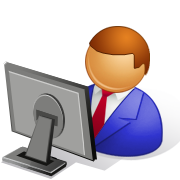 




Túl lassú az email!

Huh, sikerült helyrerakni…

Jaj neee…
Megint kezdődik!


Diagnosztikai alapfogalmak
Hibadetektálás

Hibalokalizáció
Rendszermonitorozás
A rendszer túl bonyolult
Ember nem látja át a teljes működését
Valami mindig történik benne…
Csak akkor értesülünk róla, ha a felhasználók nyaggatnak, hogy valami nem megy 
($$$!)
Csak akkor vesszük észre, hogy baj van, ha már tényleg nagy baj van (jó lett volna előbb preventív jelleggel)
A rendszer teljesítményéről, kihasználtságáról nincs elképzelésünk
Pedig ilyen adatok nélkül nehéz tervezni…
Rendszermonitorozás: állapotkép fenntartása
Infrastrukturális komponensek és szolgáltatások működőképességéről

Terhelésről, erőforrások kihasználtságáról

Topológiáról, konfigurációról
Kapcsolat a konfiguráció-menedzsmenttel!

Biztonságról
Rendszermonitorozás részei
Milyen részfeladatokból áll?
Beavatkozás
Megjelenítés
(((        )))
Adatgyűjtés
(folyamatos)
Pillanatnyi állapot tárolása
Riasztás
Historikus
adattárolás
Rendszermonitorozás, mint alapszolgáltatás
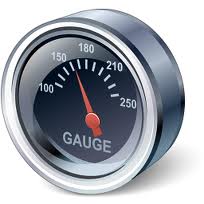 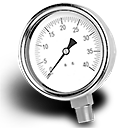 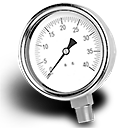 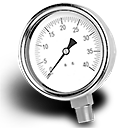 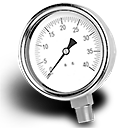 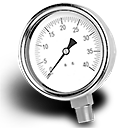 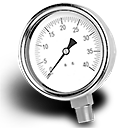 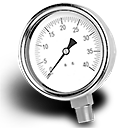 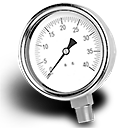 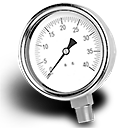 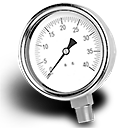 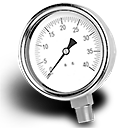 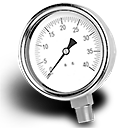 Rendszermonitorozás, mint alapszolgáltatás
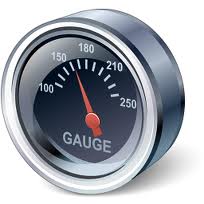 Gyakori újrakezdés
Gyakori meghiúsulás
romló KPI-k
„Lassú”
„Lassú”
Túlterhelés
Néhány felügyelet-tervezési feladat
romló KPI-k
Riasztások: határértékek 
megállapítása
Gyakori meghiúsulás
Gyakori újrakezdés
„Lassú”
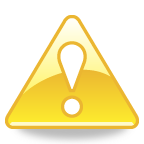 „Lassú”
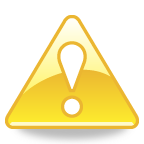 Túlterhelés
Néhány felügyelet-tervezési feladat
romló KPI-k
Gyakori meghiúsulás
Gyakori újrakezdés
Eseményfeldolgozás:
hatáslánc modellezése
„Lassú”
„Lassú”
Túlterhelés
Néhány felügyelet-tervezési feladat
romló KPI-k
Gyakori meghiúsulás
Gyakori újrakezdés
Hibaokok keresése
„Lassú”
És így tovább.
Előfeltétel: megfelelő tulajdonságok mérhetősége
„Lassú”
Túlterhelés
Adatgyűjtés megvalósítása
Jellegzetes követelmény: 
A rendszerünk nagy, sok különálló elemből áll
Az adatokat hálózaton keresztül olvassuk le
A kulcselem az ágens
Kis beépülő komponens minden berendezésbe, aminek célja:
adatszolgáltatás valamilyen (hálózati) interfészen
értesítés különféle események bekövetkezéséről
egyszerű beavatkozások elvégzése
Adatgyűjtés megvalósítása hardverben
Berendezéspl.: ethernet switch
belső hardveres interfész 
(I2C, JTAG, PCI, GPIO)
Ágens
TCP/IP
Menedzsment processzor
Ethernet keret kapcsoló logika
Állapotregiszterek
Port
Port
Port
Port
Belső (rejtett) ethernet port
[Speaker Notes: Az ethernet kapcsoló (switch) csak az ethernet protokoll rétegében működik, nem ismeri a TCP/IP-t
Hardver állapota belső állapotregiszterekből olvasható ki
Lehetnek parancsregiszterek is beavatkozásra
Mindez közvetlen elektromos kapcsolatot igényel, nem vezethető ki a készülékből, vagy legalábbis nagyon kényelmetlen lenne
Megoldás: helyezzünk el egy kis beágyazott processzort a dobozba, ami közvetlenül össze van kötve a switch hardverrel
A beágyazott processzoron futó szoftver támogatja TCP/IP protokollkészletet és tartalmazza az ágenst, aminek segítségével a hálózatról lekérdezhetjük a hardver állapotát]
Adatgyűjtés megvalósítása szoftverben I.
Jellemző alapesetek:
Olyan szoftver komponenst akarunk megfigyelni, ami nincs erre felkészítve
Az ágens külön folyamat az operációs rendszeren
Olyan hívásokat végezhet el, ami csak egy gépen futó folyamatok között lehetséges (de a belső adatszerkezetekhez többnyire nem férünk hozzá)
Az operációs rendszer segítségével követi a megfigyelt folyamatot (futási állapot, létrehozott fájlok tartalma, erőforráshasználat, stb.)
Az ágens integrált része a szoftvernek
Adatgyűjtés megvalósítása szoftverben I.
Hálózaton nem kommunikáló komponens
VAGY
állapota nem kérdezhető le hálózatról
Lokális hozzáférést igénylő hívások
Ha fut a megfelelő PID-ű folyamat, akkor UP…
Alkalmazás vagy szerver
Ágens
Működés követése az operációs rendszer  szolgáltatásai segítségével
Operációs rendszer
Hálózat
Adatgyűjtés megvalósítása szoftverben II.
Jellemző alapesetek:
Olyan szoftver komponenst akarunk megfigyelni, ami nincs erre felkészítve
Az ágens integrált része a szoftvernek
Hozzáférünk a belső adatszerkezetekhez
Közvetlenül végezhetünk függvényhívásokat
Forráskód instrumentálás (mérő, adatgyűjtő hívások elhelyezése a forráskódban) lehetséges
A lényeg: a belső mérési lehetőségeket kívülről is elérhetővé kell tenni
Hozzáférés belső adatszerkezethez
Belső adatszerkezet
Ágens osztály
Belső osztály
+ mérőszám1
+ mérőszám2
+ belső_attribútum1
+ belső_attribútum2
+ lekérdezés
+ belső_metódus1
+ belső_metódus2
«implements»
«implements»
Kivülről nem elérhető
Kivülről elérhető
Ágens interfész
Külső interfész
+ lekérdezés
+ alkalmazás_metódus
[Speaker Notes: Demonstrációs ábra, ékezet és szóköz valódi modellben ne legyen osztály- és attribútumnévben!]
Forráskód instrumentáció
Bővebben: felügyeletre tervezés előadás
Ágens osztály
Belső osztály
+ mérőszám1
+ mérőszám2
+ belső_attribútum1
+ belső_attribútum2
+ lekérdezés
+ eseménykezelés
+ belső_metódus1
+ belső_metódus2
public void doBusinessMethod(IPerson payer) {

IBankTransfer t = 
    BankConnectionFactory.newTransfer();
t.setSource(payer);
t.setDestination(me);
t.setCurrency(Currencies.Dollar);
t.setAmmount(1000000);
try { t.execute(); }
catch (Exception e) { 
      e.printStackTrace();  // :-)

           }
       }
«implements»
«implements»
Agent.event(Events.MethodCalled);
Kivülről nem elérhető
Kivülről elérhető
Ágens interfész
Külső interfész
+ lekérdezés
+ alkalmazás_metódus
Agent.event(Events.MethodFail);
Ágens lekérdezési interfész
Hogyan kérdezzük le az ágenstől a mért adatokat?
Jó lenne…
hálózaton keresztül
szabványos interfész, protokoll
Egységesen: gyártók, készülékek, szoftver/hardver
Adatok széles skálájának támogatása
ha azt is le tudnánk kérdezni, hogy pontosan miket lehet lekérdezni az ágenstől
Konfigurációmenedzsment: hasonlóság!
Jellegzetes alapfunkciók
Pillanatnyi értékek
Skalár mennyiség: CPU kihasználtság, RAM, tárhely telitettség, …
Diszkrét értékkészlet: Kiszolgáló-folyamat UP/DOWN/ERROR, …

Összegyűjtött mérési adatok
Skalár mennyiség (pl. kumulatív hálózati forgalom)
Napló bejegyzések

Értesítés eseményekről
Diszkrét állapotváltozás (okdown)
Határérték túllépés (diszk telitettség  >90%)
Ágens lekérdezési interfész
Ágens interfészek működési elv szerint
Pull – a központi adatgyűjtő kezdeményezi az ágensek lekérdezést
Push – az ágens kezdeményezi az adatok elküldését a feliratkozott adatgyűjtő központnak
Ágens
Adatgyűjtő
Ágens
Ágens
Szabványos protokollok
SNMP
WSDM
Netflow/IPFIX
Syslog
…
CMIP
CIM-XML
RMON
Netconf
JMX
SFlow
WS-Management
Hálózatmenedzsment szabványok I.
SNMP (Simple Network Monitoring Protocol)
A „klasszikus” hálózati adatgyűjtő protokoll
Általános keretrendszer hálózati és végpont adatok gyűjtésére
RMON (Remote Network Monitoring)
Korszerű kiegészítések az SNMP-hez
Netflow/IPFIX (Internet Protocol Flow Information eXport)
Hálózati „folyamok” megfigyelése
SFlow
Netflow-hoz hasonló mintavételezett folyam monitorozás
Hálózatmenedzsment szabványok II.
CMIS, CMIP, CMOT, X.700
Az ISO/OSI világ menedzsment protokollja
SNMP-hez hasonló általános keretrendszer
Syslog
Kifejezetten naplóbejegyzések hálózati továbbítására
Netconf
Hangsúlyosan ágensek és végberendezések távoli konfigurációjával foglalkozik
JMX (Java Management Extensions)
Java virtuális gépek működésének monitorozása
Hálózatmenedzsment szabványok III.
WBEM (Web-based Enterprise Management)

WSDM (Web Services Distributed Management)
Egy másik új adatgyűjtő, felderítő és beavatkozó szabványcsalád
MOWS (Management Of Web Services)
MUWS (Management Using Web Services)
„Ágens alapú” és „ágens nélküli” technológiák
Igazából nincs olyan, hogy ágens nélküli
Parancssoros belépés és értéklekérdezés: távoli hozzáférés kiszolgáló az „ágens”
Inkább: specializáltság alapján
Syslog
WS-man
Telnet, SSH
Munin-node
Tivoli Monitoring
Universal Agent
WSDM
ping
SNMP
Soros port
WMI
Nagios
Dedikált 
ágenst igényel
„Ágens nélküli”
Általános célú
távoli hozzáférést
használ
Alapértelmezetten
része a rendszernek
Telepítést igénylő
szabványos ágens
Telepítést igénylő
speciális ágens
SNMP – Simple Network Management Protocol
Kibocsátó:  IETF (Internet Engineering Task Force)
Verziók: SNMP V1 (1988), SNMP V2 (1993), SNMP V3 (1998)
Cél: Hálózati eszközök megfigyelése és konfigurálása
[Speaker Notes: Ha valakinek kimaradt volna az életéből. A lényeg, hogy ezen keresztül látjuk a fő alapelemeket és az egész viszonyát a WBEM témához.]
SNMP
Az SNMP szabvány elemei
Lekérdezhető attribútumok szabványos leírása (MIB – Management Information Base)
Protokoll az ágens hálózati interfészéhez
Értékek lekérdezésre
Beavatkozás (attribútum érték beállítása)
Eseménykezelés, értesítés (SNMP Trap)
Nem rögzített
Az ágens belső működése
Nem támogatott
MIB struktúra lekérdezése
SNMP
Komponensek
Pl. háttértár, hálózati interfész,
stb.
Az ágens összerendeli az MIB objektum definíciót a valódi komponensekkel.
Az MIB lényegében egy névteret ad a komponensekhez.
Menedzselt
eszköz
SNMP
Ágens
Menedzselt
Objektumok
MIB
Menedzsment
Információ
Tár
Objektum definíció a komponens leírására
SNMP MIB
MIB szerkezete
Fa struktúrába szervezett elemek
Minden elemnek egyedi azonosítója (OID)
A szintek pontokkal elválasztva
Az egyes szinteken belül sorszám
OID példa.: 1.3.6.1.2.1.2.1 – ember számára értelmezhetetlen
Olvasható név (ugyanaz a példa):iso.org.dod.internet.mgmnt.mib-2.interfaces.ifNumberEz megmondja, hogy hány hálózati interfész van a gépben
[Speaker Notes: OID: ismerős kell, hogy legyen az LDAP világából]
SNMP MIB „metamodellje”
MIB elemfajtái
ObjectIdentifier (szervezőelem, ~csomag)
ObjectType (objektum definíció ~osztály)
Alaptípusok:
Integer
DisplayString
Gauge
INTEGER felsorolt értékkészlettel (~enumeráció)
Sequence – objektum több attribútummal
SequenceOf (más néven Table) – tömb egy Sequence típusból
Elemek között csak tartalmazási kapcsolatot ismer
SNMP MIB „metamodellje”
MIB definíciója
ASN.1 (Abstract Syntax Notation) formátumban
Példa:
ifTable OBJECT-TYPE
        SYNTAX  SEQUENCE OF IfEntry
        ACCESS  read-only
        STATUS  mandatory
        ::= { interfaces 2 }

ifEntry OBJECT-TYPE
        SYNTAX  IfEntry
        ACCESS  read-only
        STATUS  mandatory
        ::= { ifTable 1 }
IfEntry ::= SEQUENCE {
    ifIndex
        INTEGER,
    ifDescr
        DisplayString,
    ifType
        INTEGER,
    ifMtu
        INTEGER,
    ifSpeed
        Gauge,
Ez adja meg, hogy az objektumot mi tartalmazza
[Speaker Notes: ASN.1-et nem kell megtanulni, csak tudni kell, hogy ilyen is van. ]
SNMP MIB
Az MIB kiterjesztése
MIB „metamodell” – TXT file-okban terjesztett ASN definíciók
Gyártóspecifikus kiegészítések aziso.org.dod.internet.private (1.3.6.1.4.) alá
Az ágens által támogatott kiegészítést külön kézzel hozzá kell adni a menedzselő alkalmazáshoz
Nem kérdezhető le, hogy az ágens milyen MIB kiegészítéseket ismer
SNMP
Komponensek
Menedzselt
eszköz
SNMP protokoll
SNMP
Ágens
Menedzselt
Objektumok
MIB
Adatgyűjtőalkalmazás
Menedzsment
Információ
Tár
SNMP műveletek
Műveletek az MIB felett
SNMP alapműveletei
getRequest – attribútum érték lekérdezés
getNextRequest – következő attribútum lekérdezése
getResponse – érték elküldése
setRequest – attribútum beállítása
trap – esemény jelzés
walk – teljes részfa rekurzív lekérdezése, nem igazi SNMP alapművelet, a menedzsment alkalmazás vezérli
SNMP műveletek
Eseménykezelés SNMP Trappel
Trap – eredeti jelentése szerint kivétel elfogás
Értesítés aszinkron üzenetküldéssel
A címzett tetszőleges lehet
IP címmel megadott feliratkozás alapján
Használható pl. értékhatár túllépések esetén figyelmeztetésre
SNMP
Menedzselt
eszköz
Trap feliratkozás
SNMP
Ágens
Menedzselt
Objektumok
MIB
Adatgyűjtőalkalmazás
Menedzsment
Információ
Tár
Tag: <értékhatár>, riasztást kér <IP>
SNMP
Értékhatár túllépés
Menedzselt
eszköz
Trap küldés
SNMP
Ágens
Menedzselt
Objektumok
MIB
Adatgyűjtőalkalmazás
Menedzsment
Információ
Tár
!
Tag: <értékhatár>, riasztást kér <IP>
SNMP
Biztonság
SNMP V1
„Community” string – lényegében egy jelszó az összes menedzselt eszköznek
Minden titkosítatlan – beavatkozásra is képes protokollnál kifejezetten rossz ötlet
SNMP V2
Kisérlet összetett hozzáféréskezelére 
Kudarc – nem terjedt el, kompatibilitás problémák
SNMP V2c
Visszatérés a V1-es community string használatára
SNMP V3
Beléptetés, hitelesítés (usernév/jelszó párossal)
Lehetőség titkosított adatforgalomra
Kötelezően implementált gyenge titkosítások: DES, MD5 hash
Opcionálisan implementálható erős titkosítás: AES, SHA
Objektum szintű hozzáférési lista (ACL) is megadható
SNMP
MIB viszonya a CIM-hez
Hasonló szerepet lát el: objektum definíciós séma
ASN.1 is leképezhető osztálystruktúrává (~MOF megfelelője)
SNMP MIB-ből hiányzik
Referencia más objektumra, csak string alapú nevekkel és azonosítók egyezőségével lehet ilyet kifejezni
Öröklődés az osztályok között
Meta lekérdezési lehetőségek
Dinamikus osztály példány kapcsolat – az MIB statikus szerkezetet ír le, csak a Table soraival fejezhető ki dinamikus struktúra
Ebből következően az MIB nem igazán konfiguráció menedzsment adatbázis
SNMP
SNMP viszonya a WBEM-hez
Mindkettő távoli lekérdezésre és módosításra szolgál
Mindkettő nyílt szabvány
Eltérések
Az SNMP saját bináris protokollt használ, nem XML-t
Az SNMP kliensnek kell tudnia, hogy mit támogat az ágens – kézi konfigurálást igényel, nem kellően automatikus
Az SNMP-t gyakorlatilag nem használják beavatkozásra, konfigurálásra (pedig lehetne)
SNMP
Gyakorlati alkalmazási példa: MRTG (Multi Router Traffic Grapher)
Hálózati forgalom monitorozás
Periodikus lekérdezés
Historikus adat tárolás (rrdtool, round-robin database)
Grafikon generálása
Webes felületen elérhető
Használja például: BIX (Budapest Internet Exchange)
MRTG alkalmazási példa: BIX
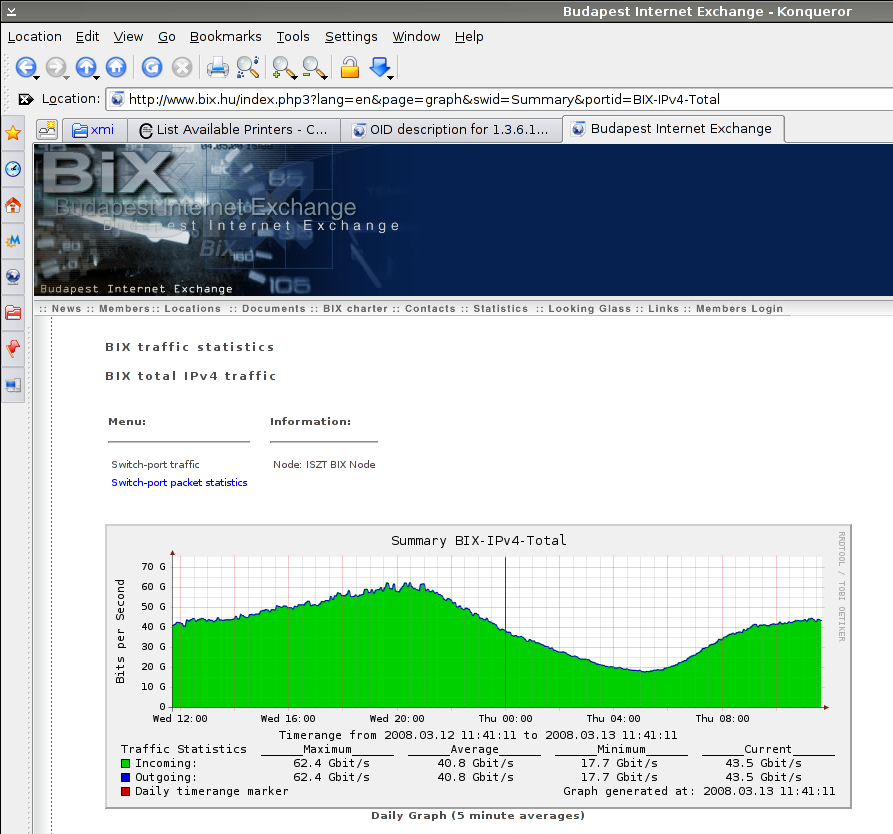 Windows 7 SNMP MIB bejárása
SNMP szolgáltatás: „Turn Windows features on or off”
Majd Services-ben tulajdonság-beállítások; legalább olvasó SNMP community

MIB tallózása
OidView Professional (7 napos próbaváltozat)
Néhány F/OSS opció: SnmpB, MBJ
Szondázás
Szondázás - probing
Tipikusan „ágens nélküli” megközelítés: ha nem belenézni akarunk a célrendszerbe, hanem a távolról elérhető szolgáltatását kipróbálni
Ilyenkor a monitorozó rendszer, mint hálózati kliens próbál igénybe venni egy szolgáltatást
Ilyenkor is szükség lehet ágensre
Meghatározott szolgáltatás elérési pontról (Service Access Point) nézve akarunk képet kapni a szolgáltatásról
Szondázás példa
Monitorozó szerver
chicago
10.10.10.2
Belső web
Távoli Ágens
Külső web port forwarding
Külső web szervere
[Speaker Notes: A külső webnek, mint szolgáltatásnak a megcélzott szolgáltatás elérési pontja a tűzfalon kívül van -> akkor van „jó” állapotban a külső web, ha kívülről nézve működik. A monitorozó szerver viszont belül van, ezért kell egy távoli ágens, amit megkérhet, hogy kívülről is megnézze a szolgáltatást.]
Szondázás
End-to-end-probing: infrastrukturális elemek állapotának hatása a szonda kimenetére

Egyszerűsített mátrix alapú modellezés

A minimális hibadetektáló szondahalmaz problémája

A minimális hibadiagnosztizáló szondahalmaz problémája
Központi adatgyűjtő és megjelenítő
Nagios
Free, open source
http://www.nagios.org/
Kevés (<100) gép megfigyelése esetén jó megoldás
Elsődlegesen a pillanatnyi állapot áttekintésére és automatikus riasztásra való
Tactical overview
Monitorozott szolgáltatások
Grafikus megjelenítés
Rendelkezésre állás és teljesítmény jelentés
Naplók és riasztások
Főleg aktív szondázásra alapoz, kézi konfigurálást igényel
Saját ágens protokollja is van, 
Egyszerű szöveges protokoll, könnyen bővíthető shell scriptekkel
Támogat szabványos protokollokat is
Historikus adatgyűjtés
De jó lenne, ha…
Visszamenőleg látnánk, hogy mi történt
Látnánk a tendenciákat
Következtetéseket vonhatnánk le. Pl.:
Mi van túlterhelve, mi nincs kihasználva (bővítés tervezése)
Hogy néz ki, amikor 500 hallgató megrohanja a szervert 
Mennyi idő alatt sülnek meg a gépek, ha leáll a klímaberendezés (katasztrófa elhárítási terv)
Nem kezdett-e el valami elfogyni/elhasználódni, amit majd cserélni, pótolni kéne? (Proaktív beavatkozás) Pl. szabad tárhely, UPS akkumulátorok, merevlemezek, nyomtató toner stb.
Historikus adatgyűjtés
Megoldás
Periodikusan (mondjuk percenként mintavételezve) tároljuk el a mért értékeket
Mi ezzel a baj?
Számoljunk utána: belefulladunk az adathalmazba
Biztos, hogy tudni akarjuk, hogy pontosan mi történt 1 éve 5 hónapja, 13 napja, 8 óra 13 perce?
Attól függ:
Trend megállapításhoz: ilyen pontosan nem, de azért hozzávetőlegesen igen
Konkrét esemény dokumentálásához: kell a nagy pontosság
Historikus adatgyűjtés
Aggregáció
„Adattárházas” fogalom
Több adatot vonunk össze egyetlen értékbe (felbontás rontás, pl átlagolással)
Mit veszítünk vele?
Konkrét, rövid események lefutása
Börsztösség
Mit lehet tenni ellene?
külön archiválni kell az „érdekes” részeket -> eseménykorreláció
Összevont MIN/MAX/AVG értéket tárolni
24 órás idősor
Mintavételi periódus: 1min
Összesen: 1440 érték
60 napos idősor
Mintavételi periódus: 1 óra
Összesen: 1440 érték
4 éves idősor (kb.)
Mintavételi periódus: 1 nap
Összesen: 1440 érték
Historikus adatgyűjtés
Munin
Free, open source
http://munin.projects.linpro.no/
Kevés (<20-50) gép megfigyelése esetén jó megoldás
Elsődlegesen tendenciák rögzítésére grafikonon ábrázolásra
Összekombinálható Nagios-szal riasztásra
RRDtool-ra épül (hasonlóan az MRTG-hez)
Ez biztosítja az időbeli aggregációt (round-robin database)
RRDGraph generál grafikonokat, webes felületre
Saját ágens protokollja van (rendkívül egyszerű szöveges)
Plugin architektúra, könnyen bővíthető saját shell scriptekkel
Automatikus szerver-oldali konfiguráció: az ágens bejelenti, hogy milyen értékeket mér